«Эффективные приёмы работы со словарными словами в начальной школе»
Зайченко Наталия Владимировна, 
учитель начальных классов
 МБОУ СШ №10 имени С.М. Воронина
Чехов м.о.
 nvzaychenko2013@yandex.ru
Словарная работа
«Словарная работа – это не эпизод в работе учителя, а систематическая, хорошо организованная, педагогически целесообразно построенная работа, связанная со всеми разделами курса русского языка», - писал известный учёный-методист Алексей Васильевич Текучёв
Этапы работы над словарными словами
Назвать новое словарное слово.
Выяснить, понятен ли смысл нового слова.
Найти опасные места, орфограммы.
Проговорить вслух орфоэпически - как мы слышим и орфографически - как мыпишем.
Записать слово в тетрадь, потом в словарь, выделяя трудные места.
Подбираем однокоренные слова, синонимы, антонимы в зависимости от слова.
В 1 классе можно в словарик вклеивать картинки слов и не просто их раскрашивать, а внутрь вписывать словарное слово несколько раз.
Словарик
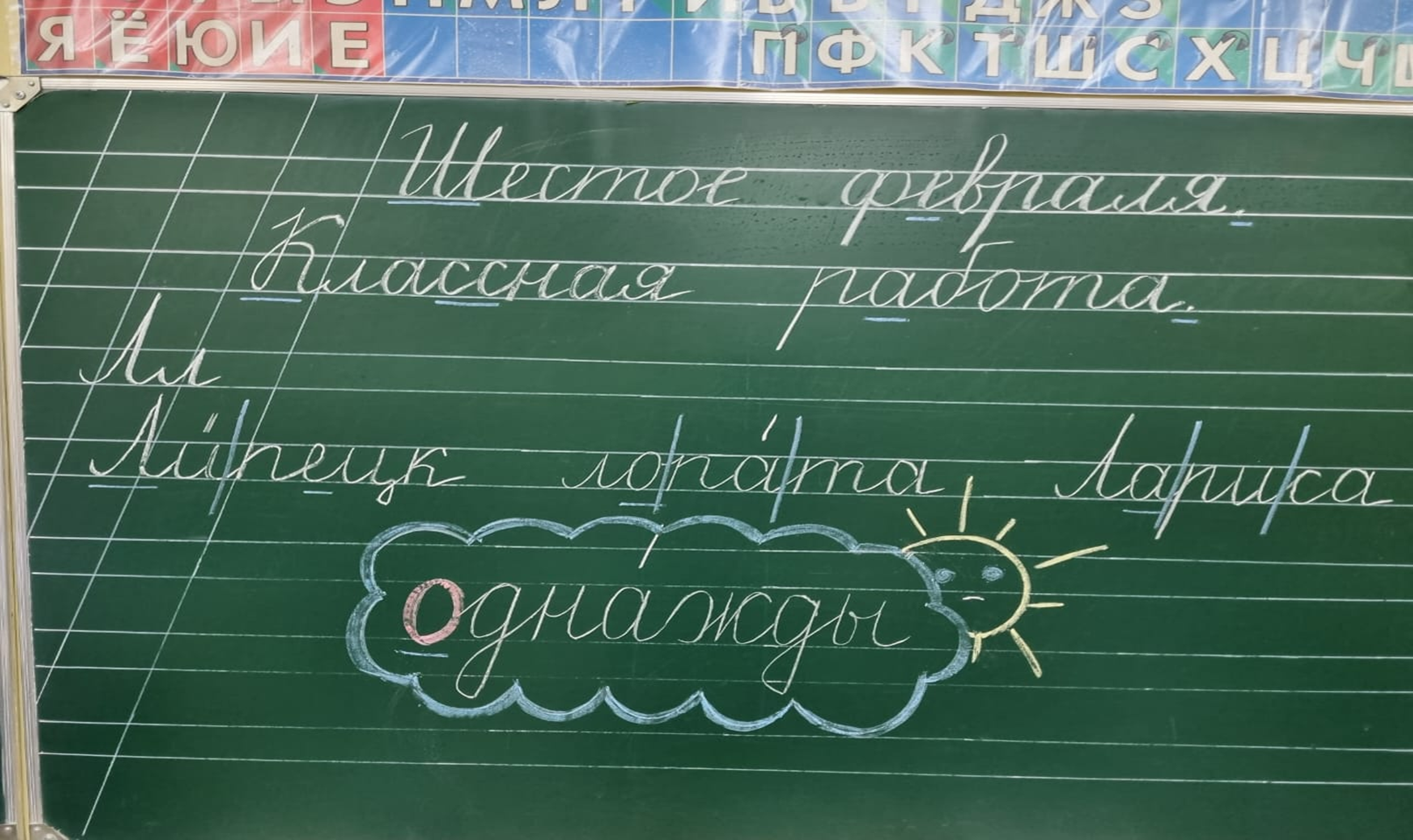 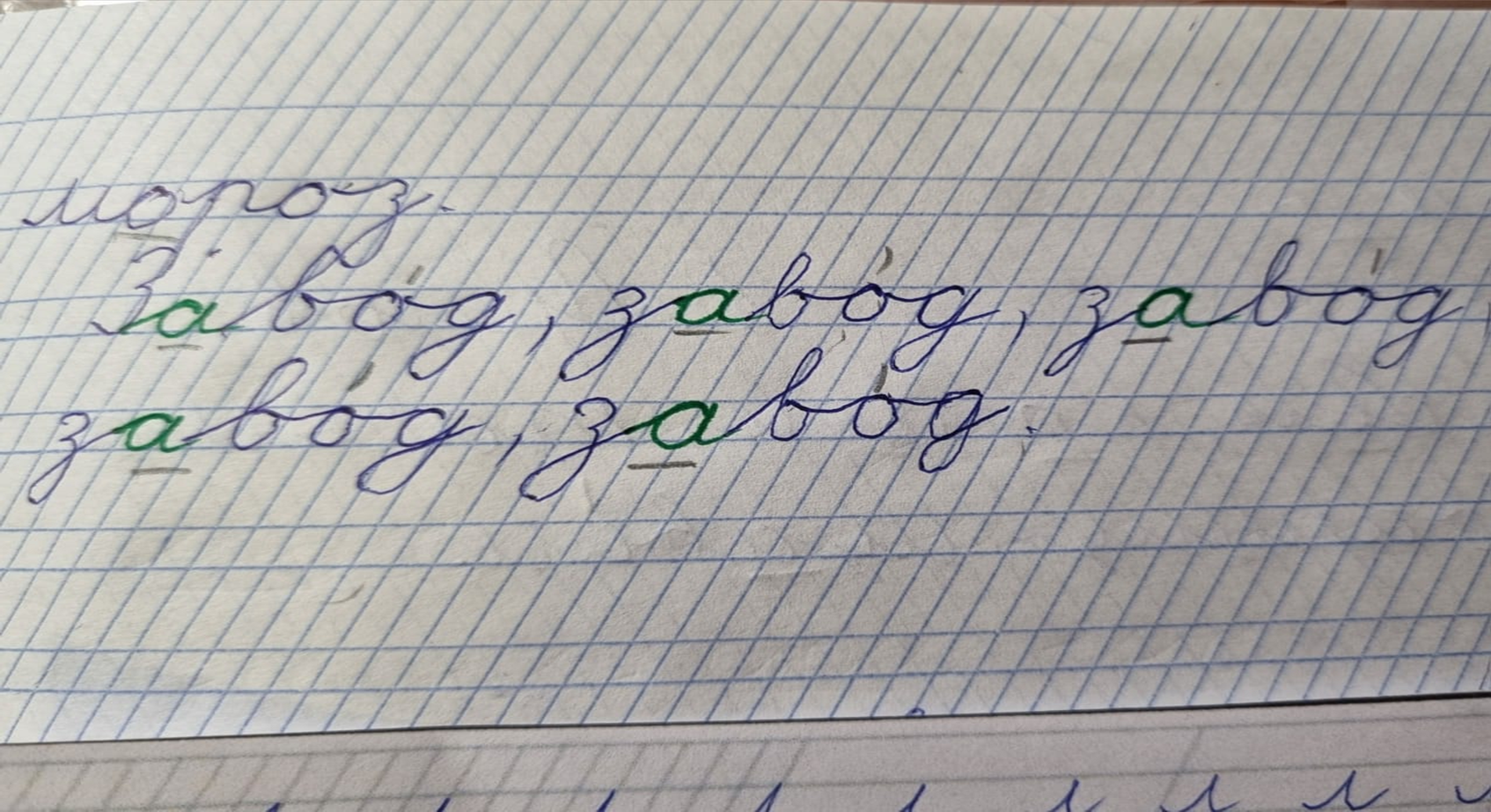 Дни недели
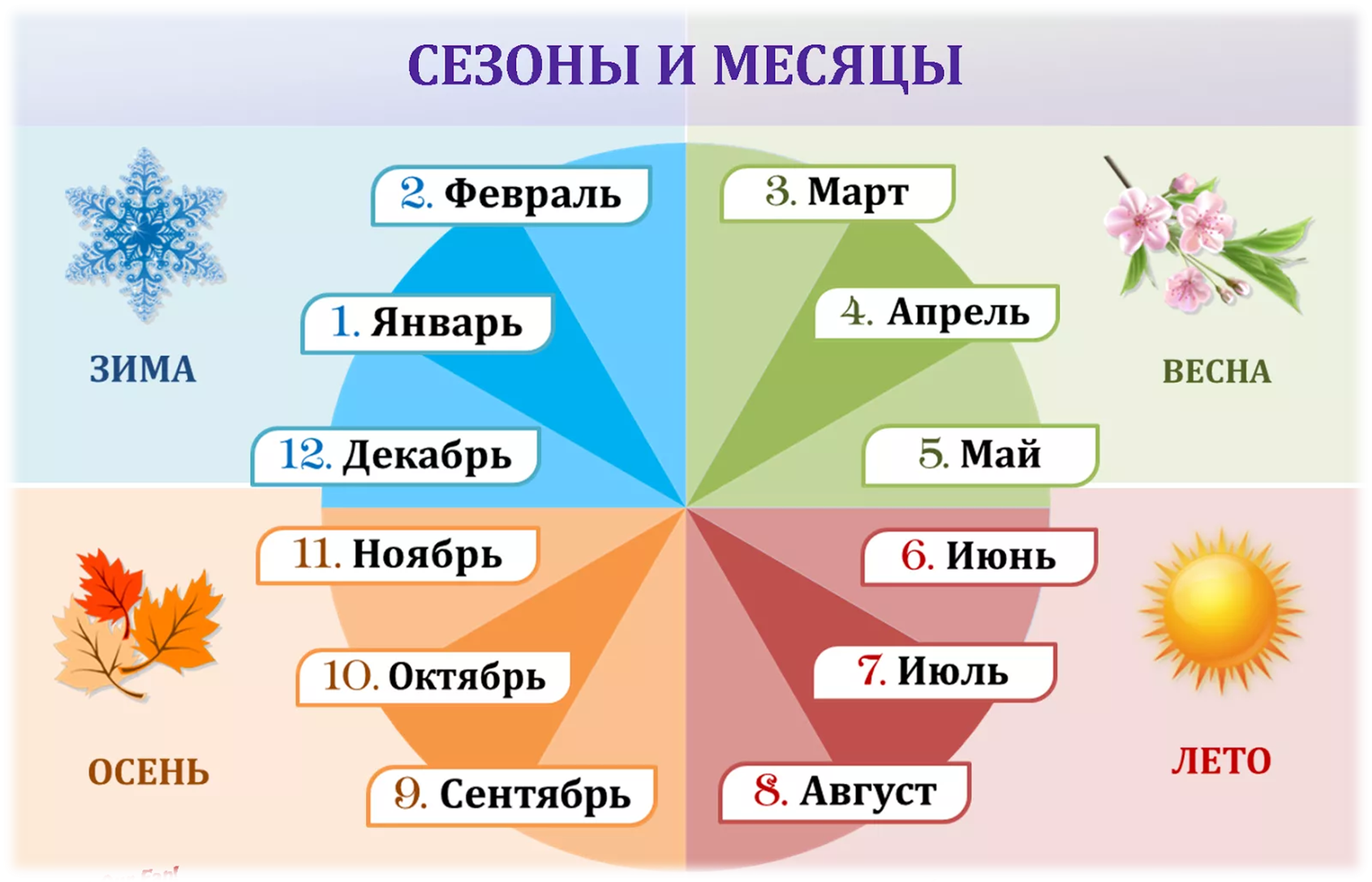 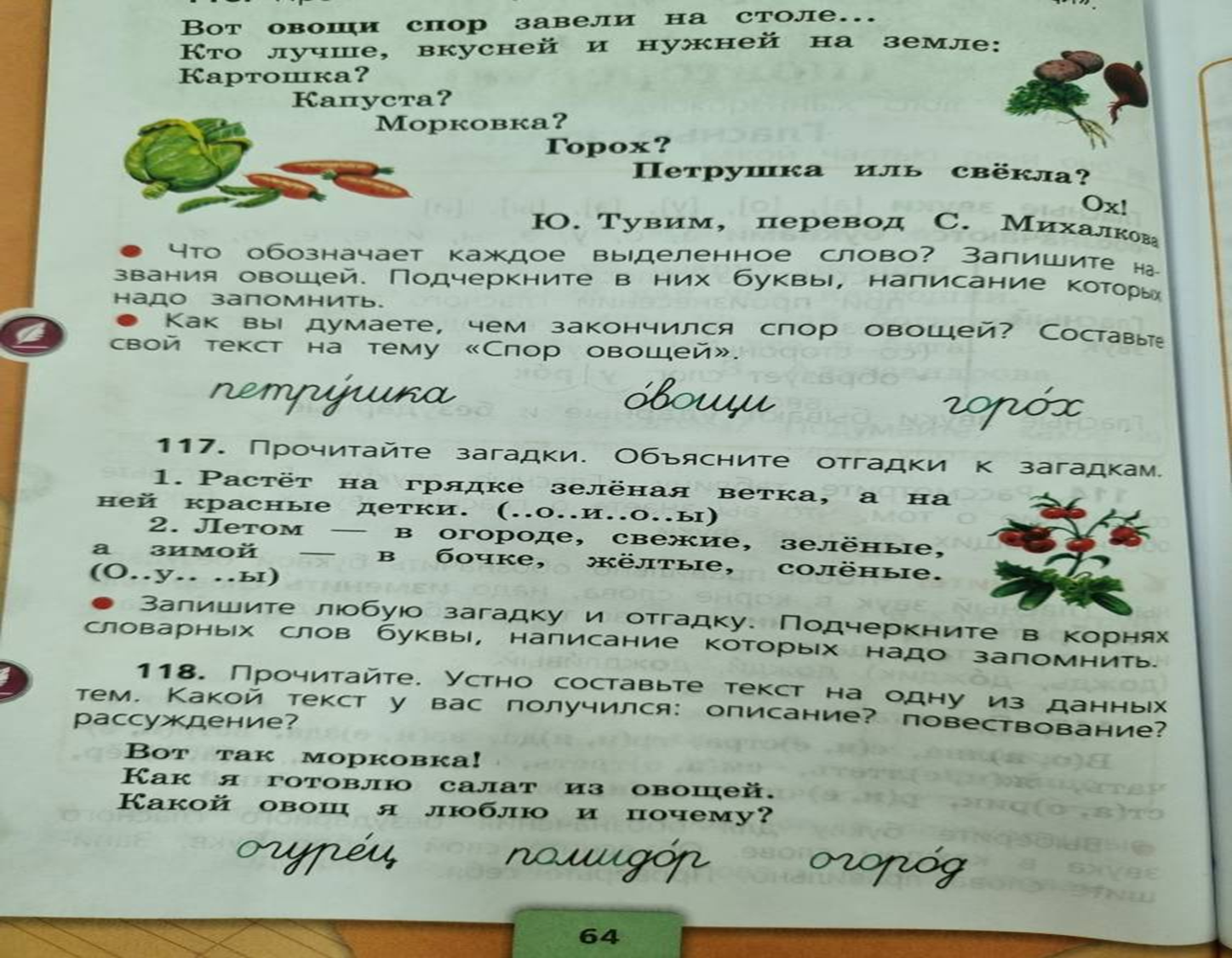 Группы слов
Написание с «а»
Написание с «о»
Написание с «е»
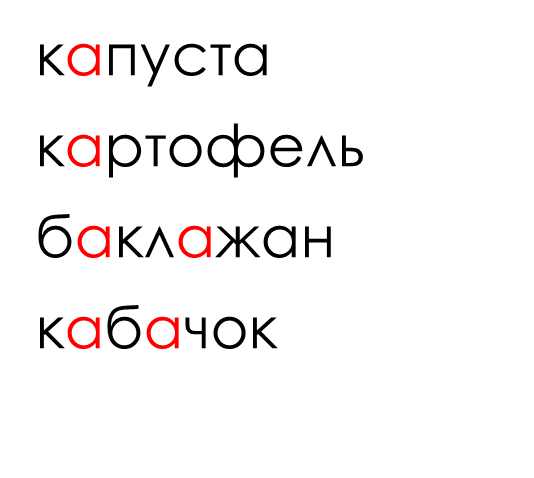 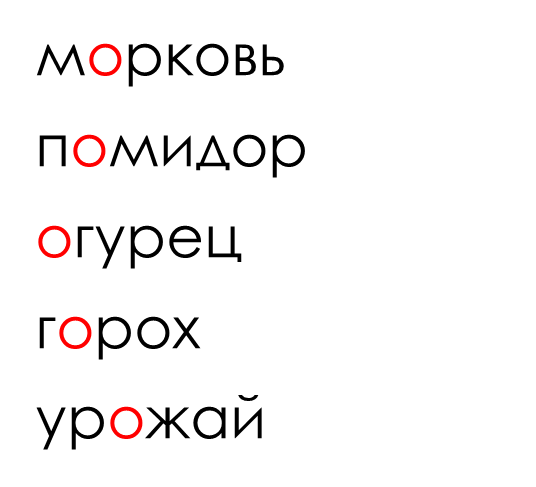 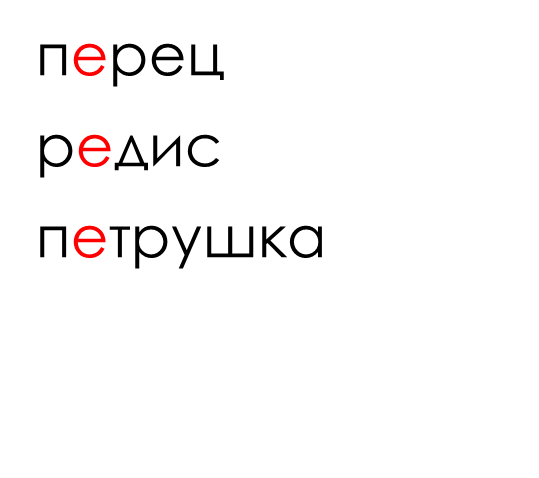 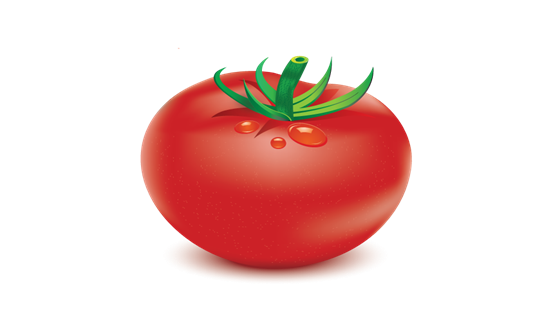 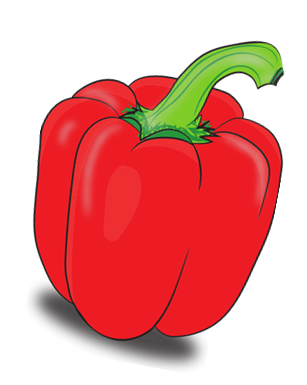 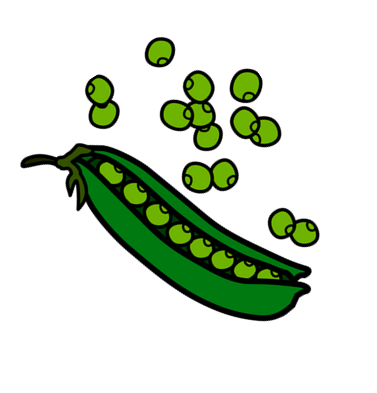 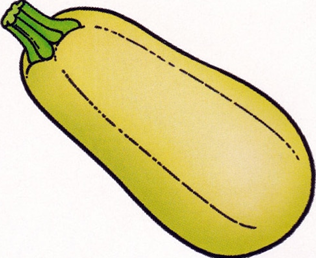 Школа
Школа
Альбом, дежурный, компьютер, пенал, ученик, ученица, учитель, учительница, карандаш, картина, рисунок, тетрадь, алфавит, сентябрь, праздник.
Кап-кап-кап-кап
Кар-кар-кар-кар
Мёд ведает
Много лиц
Я – самый смелый, я – самый храбрый. Я, Я
Петя, Петя - петушок
Слова разбросаны по кабинету. По всему кабинету развешаны разные словарныеслова. Надо найти те, которые , например, относятся к теме «Овощи»: помидор, картофель и т.д.
Дополни предложения
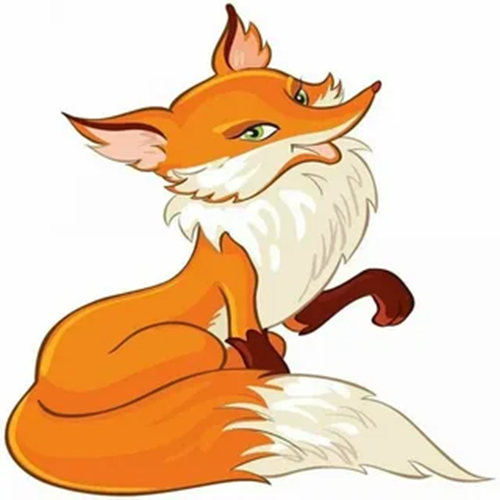 В лесу живет хитрая ______(лисица).
В кустах спрятался трусишка-______(заяц).
Я пошел в ______(магазин) и купил ______(килограмм картофеля).
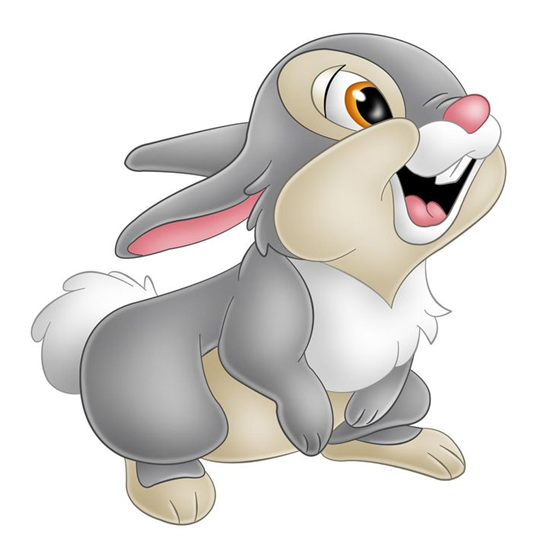 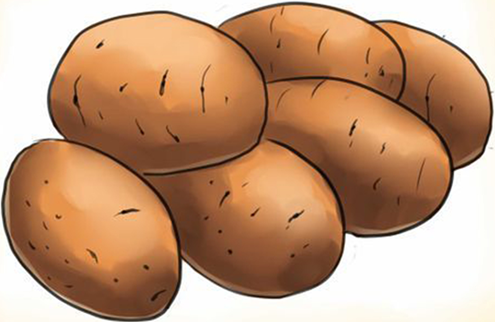 Игра
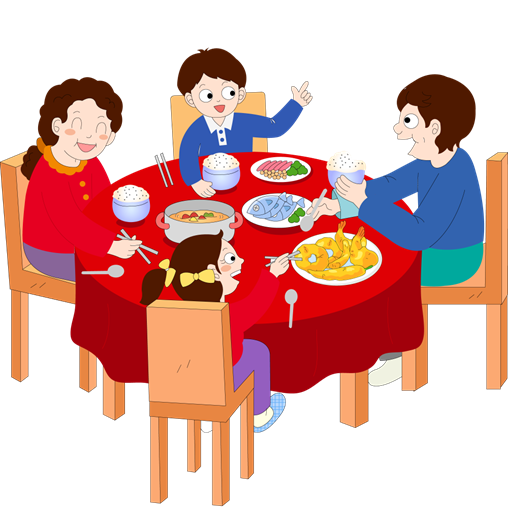 У – учитель
Ж – жёлтый
И – издалека
Н – народ
М – молоко
А – автобус
Г – город
А – аллея
З – завод
И – инженер
Н – налево
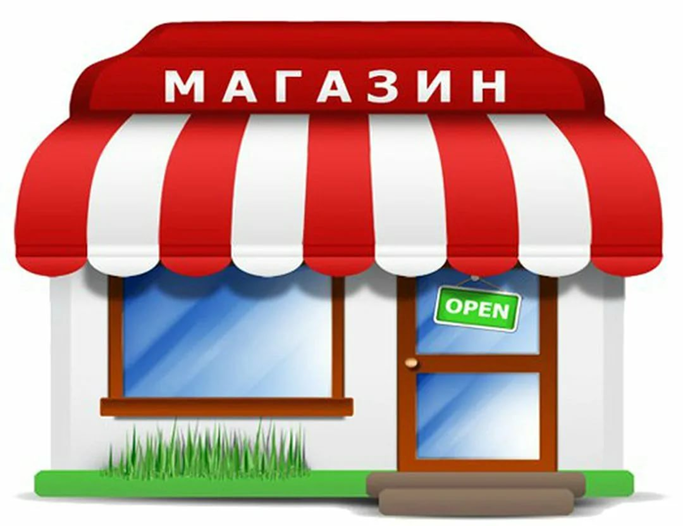 Обучающие диктанты
Около школы огород. Он засажен капустой, морковкой, огурцами и помидорами. Ребята осенью снимают урожай. Из овощей готовят разные салаты. Вкусные и сладкие ягоды, сочные яблоки идут на школьные завтраки. 
Я учусь во втором классе. У нас дружный коллектив. Мы проводим интересные праздники. Юннаты ухаживают за растениями. По субботам ходим в бассейн. С ребятами любим играть в футбол, хоккей и теннис.
Спасибо за внимание!
Зайченко Наталия Владимировна, 
учитель начальных классов
МБОУ СШ №10 имени С.М. Воронина
Чехов м.о.
nvzaychenko2013@yandex.ru